Общие вопросы гнойной инфекции
Выполнила: Антонова Диана, 312леч
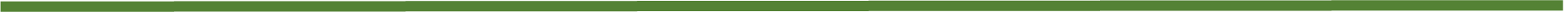 план
Определение
Классификация
Патогенез
Клиническая картина и диагностика
Принципы лечения
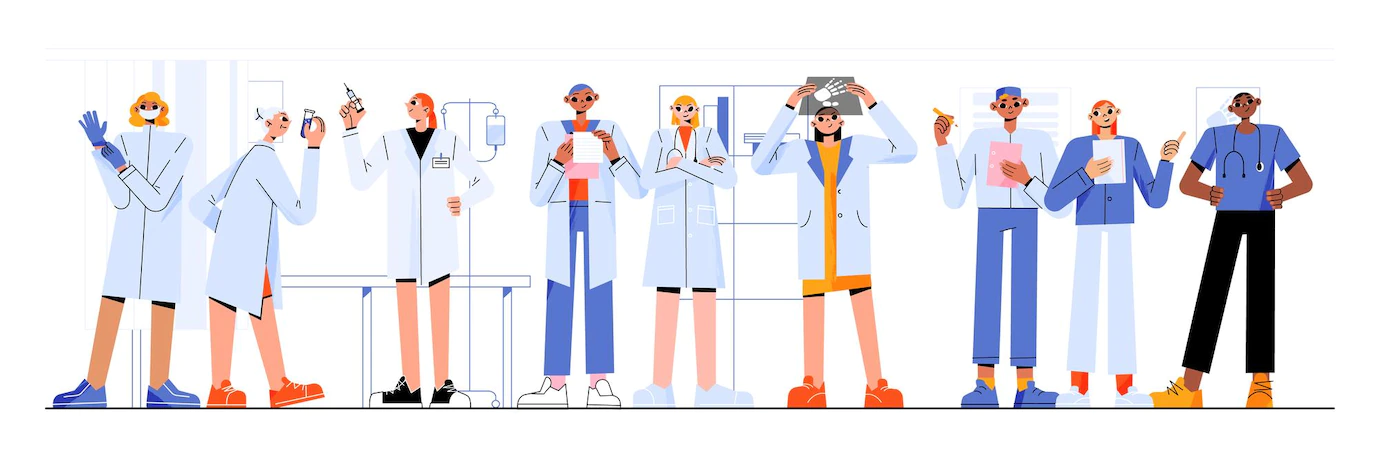 определение
Инфекция («заражаю») – внедрение и размножение микроорганизмов в макроорганизме с последующим развитием сложного комплекса их взаимодействия от носительства возбудителей до выраженной болезни
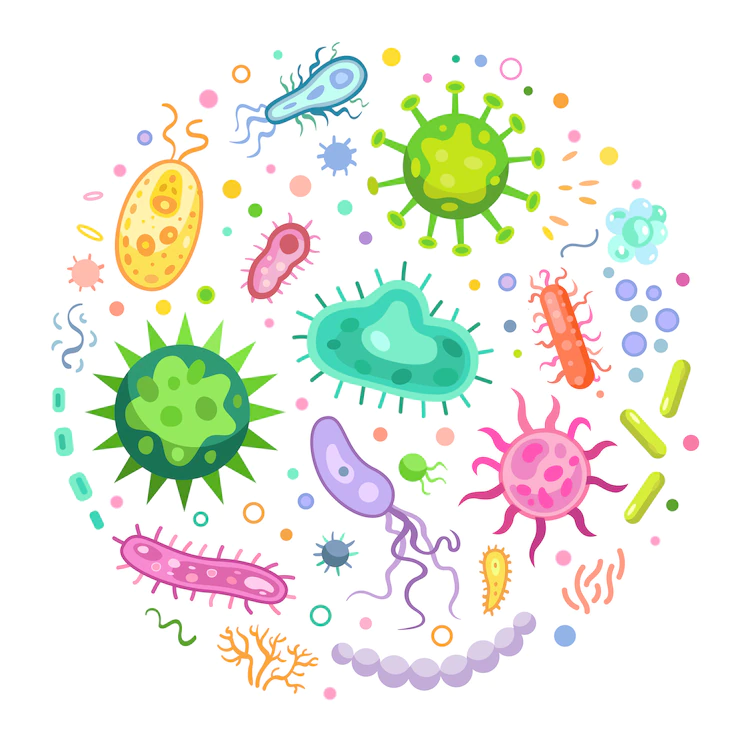 - инфекционный процесс, при лечении которого хирургическое вмешательство имеет решающее значение
- осложнения, развивающиеся в послеоперационном периоде
классификация
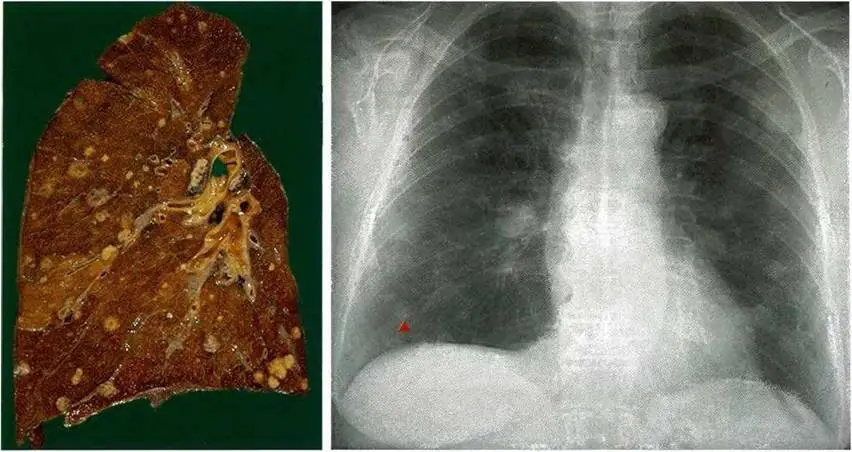 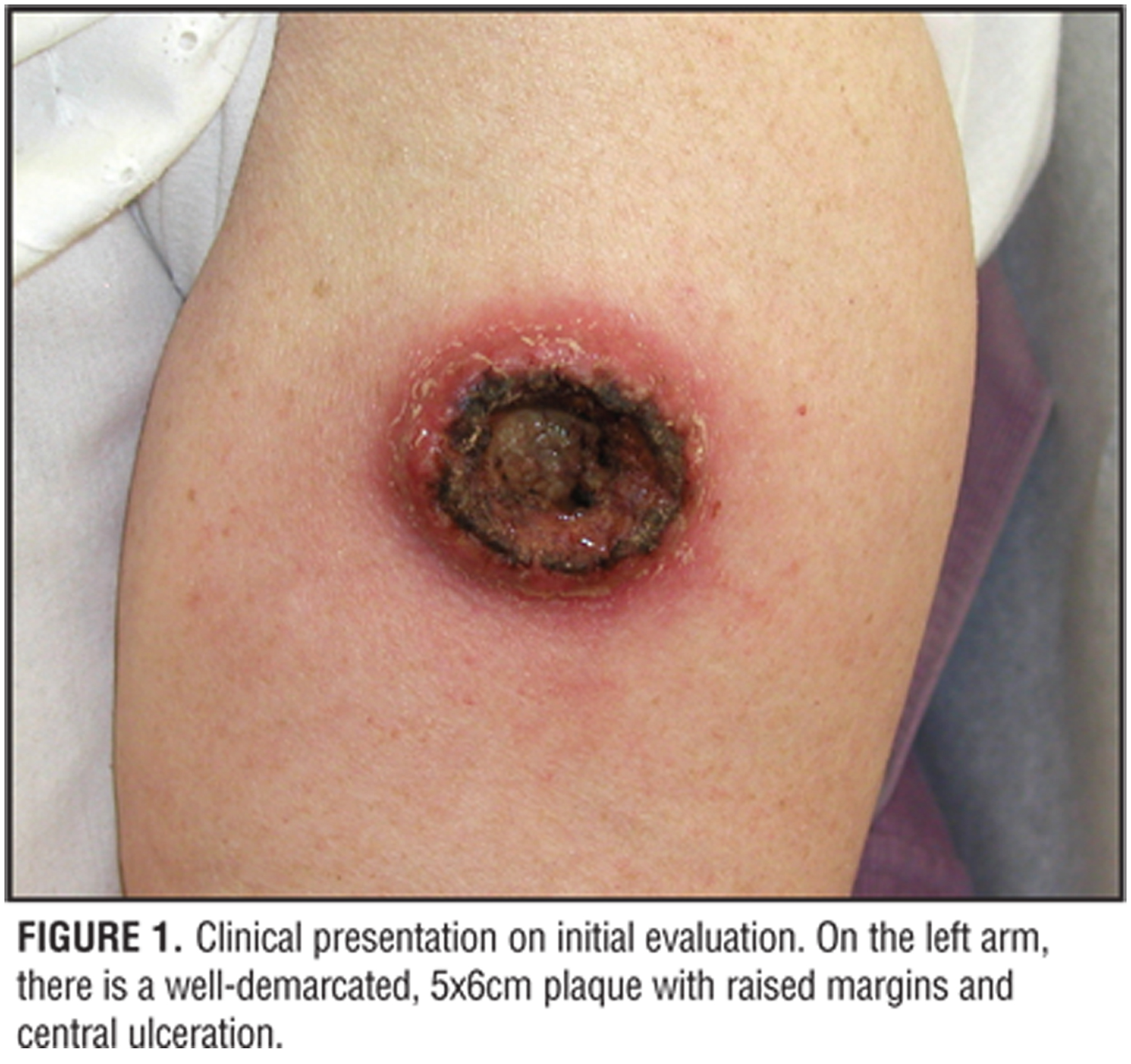 По клиническому течению и характеру процесса
- острая
- хроническая
По этиологии (стафилококковая, 
синегнойная)
По локализации
- мягких тканей
- костей и суставов
- головного мозга и его оболочек
- органов грудной полости
- органов брюшной полости
- отдельные органы и ткани
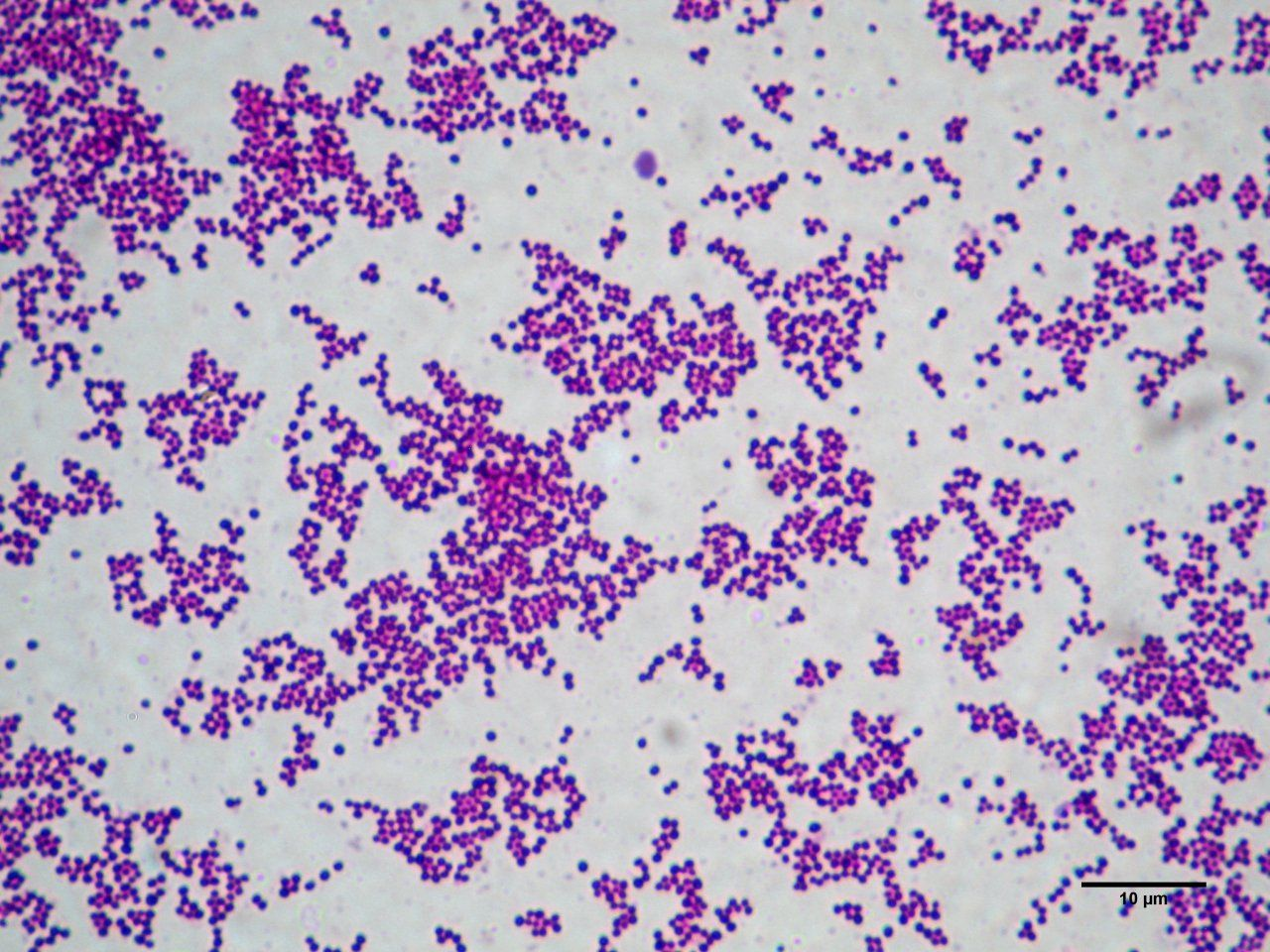 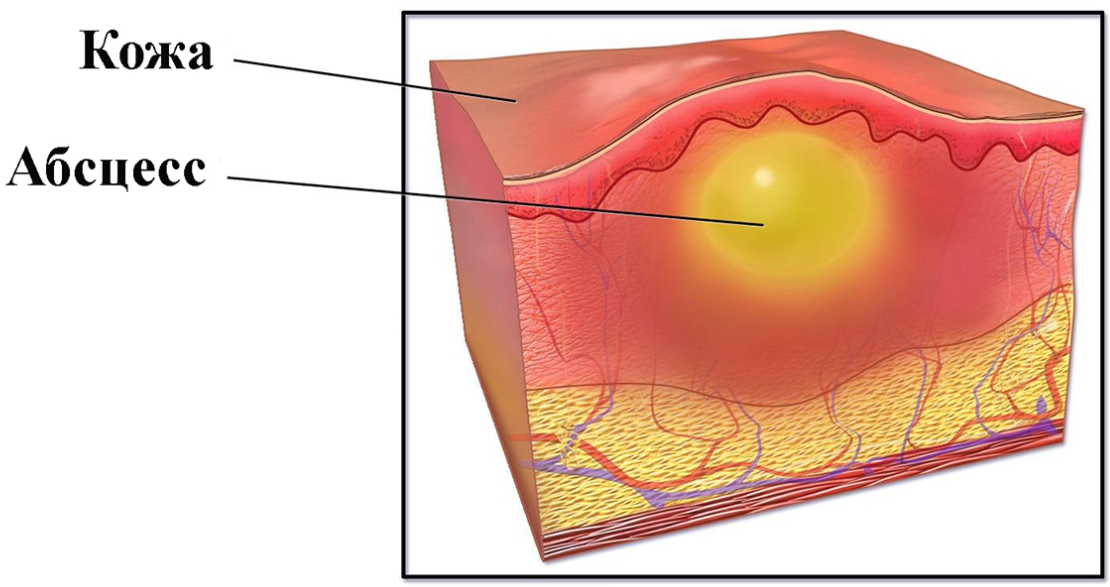 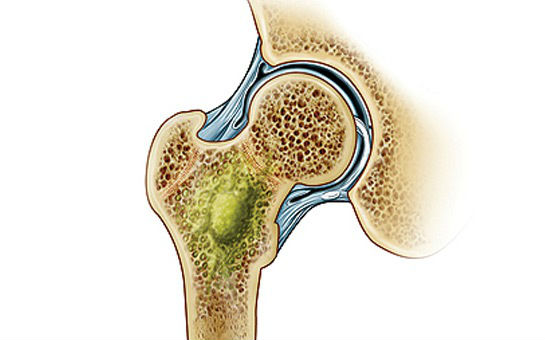 патогенез
3. макроорганизм с его реакциями
2. входные ворота инфекции
1. возбудитель инфекции
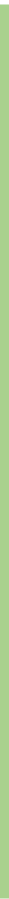 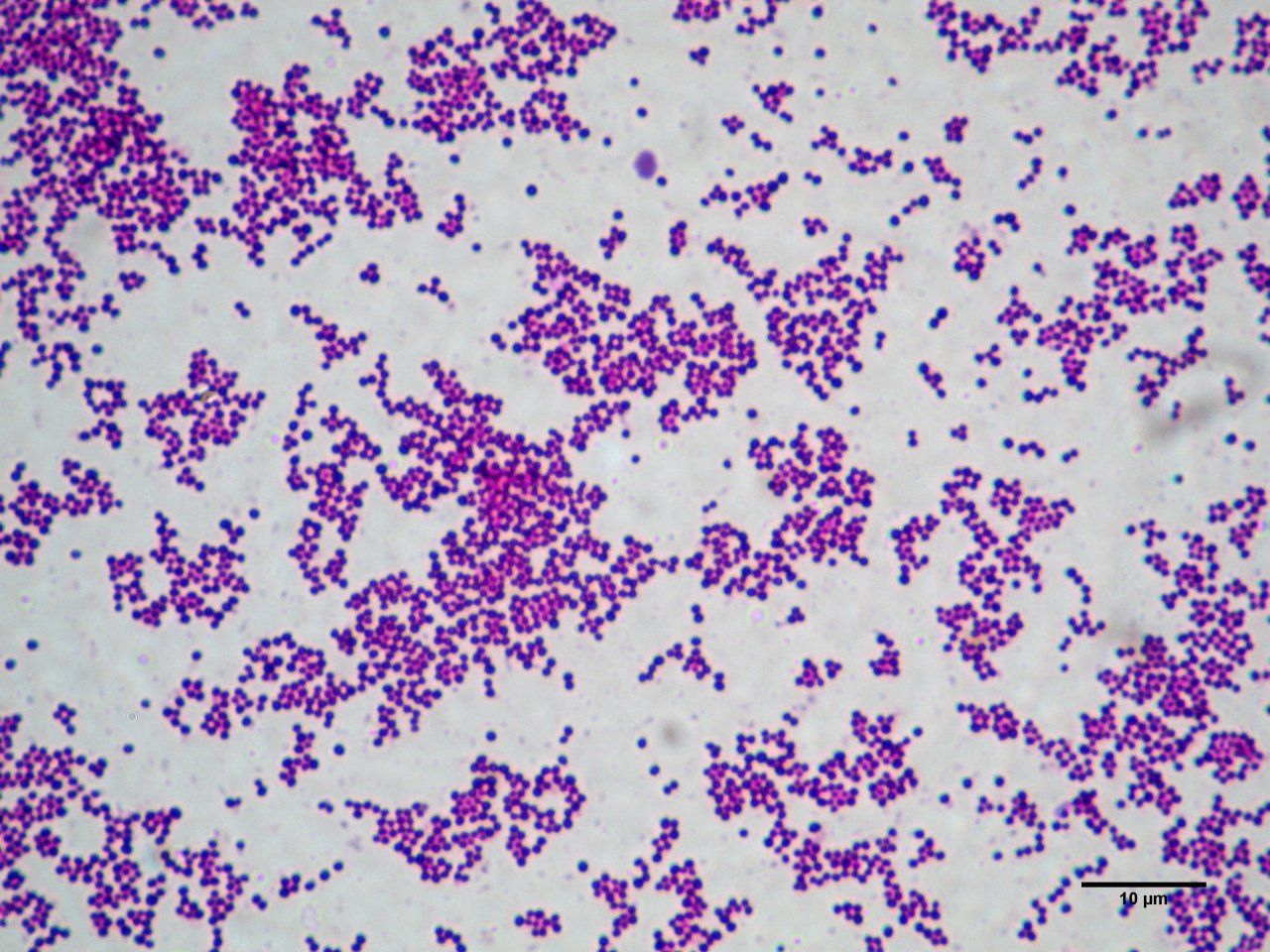 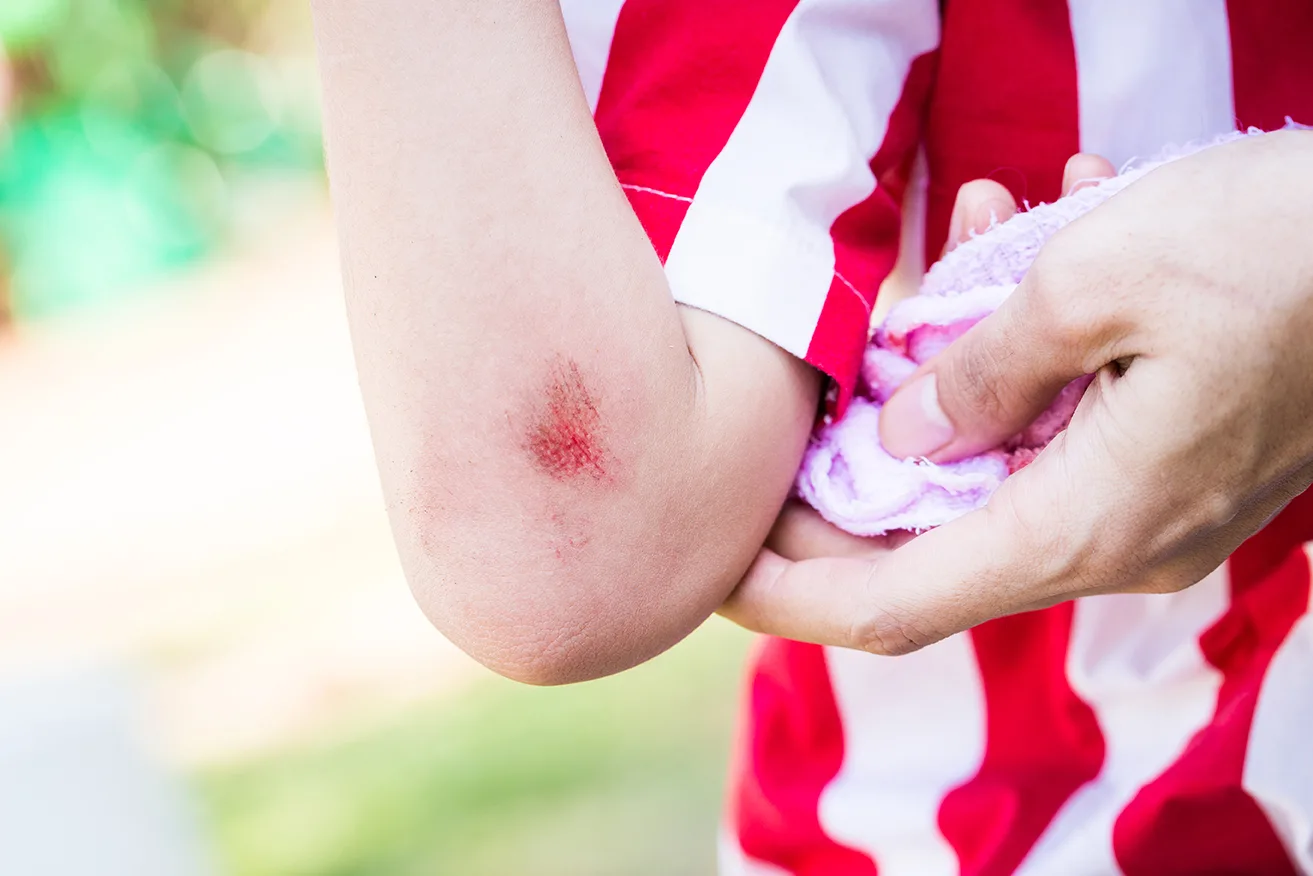 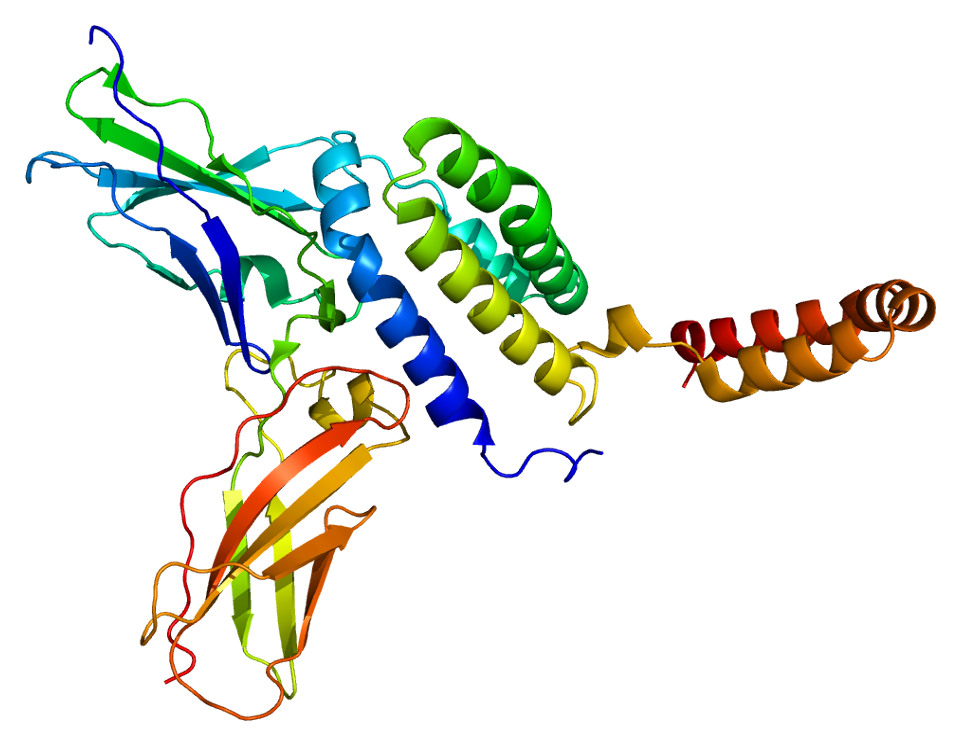 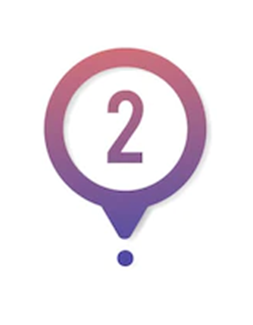 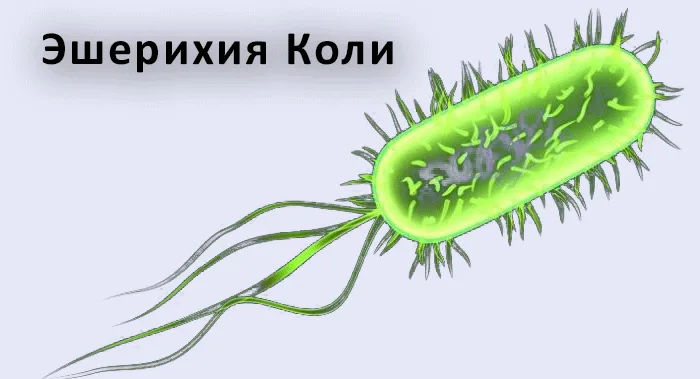 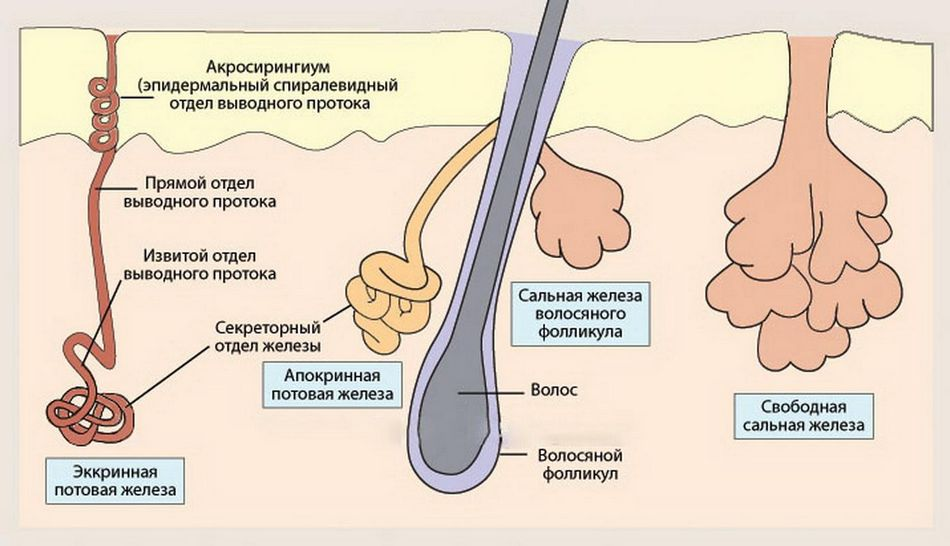 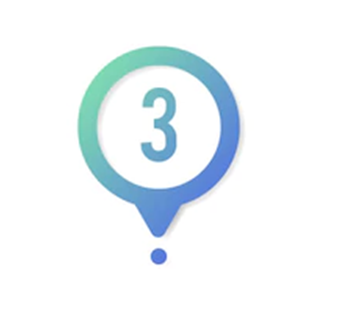 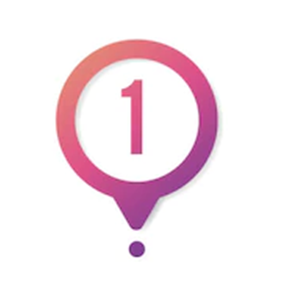 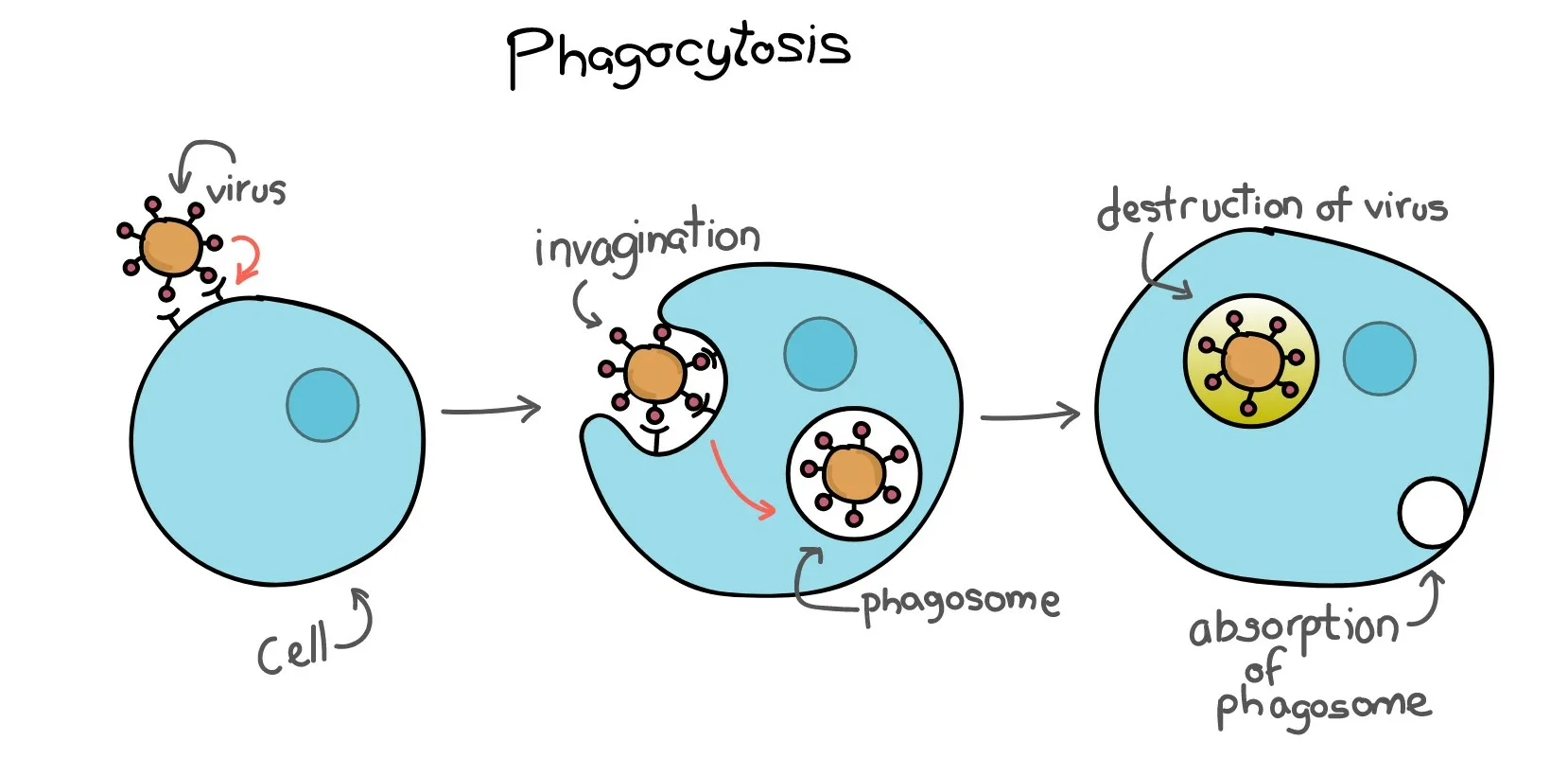 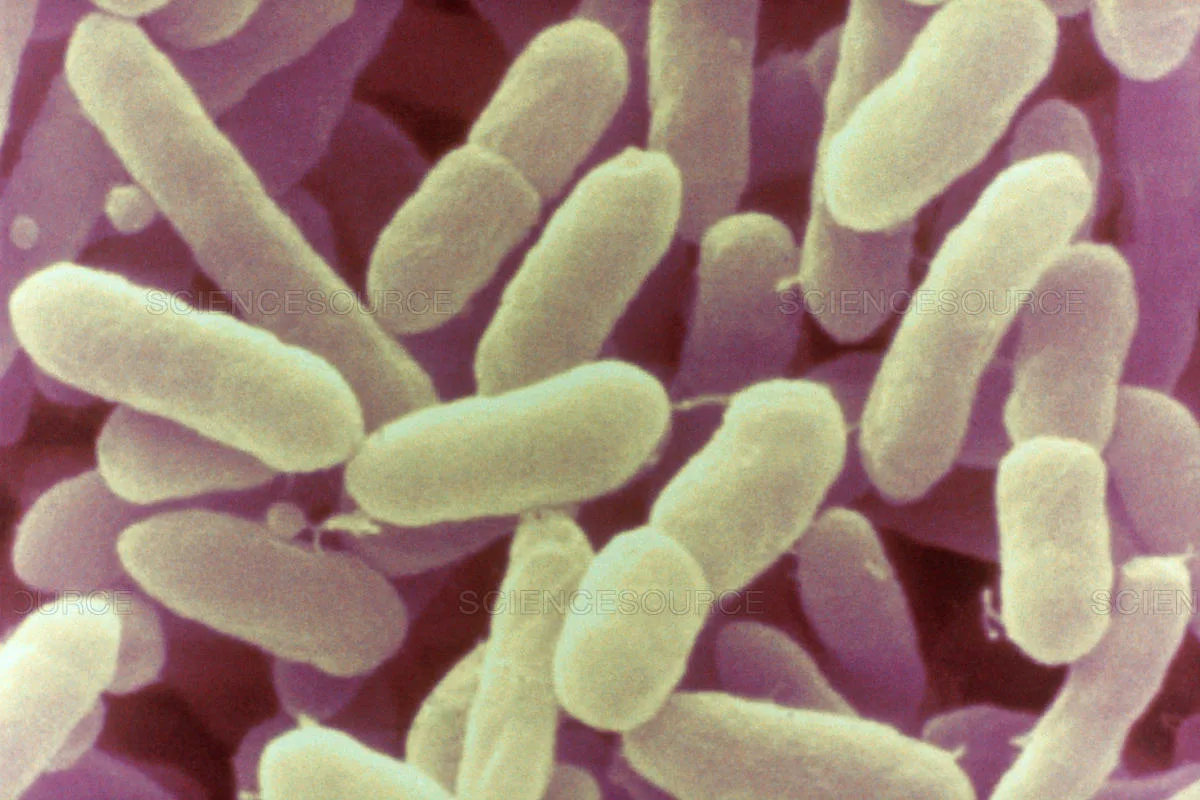 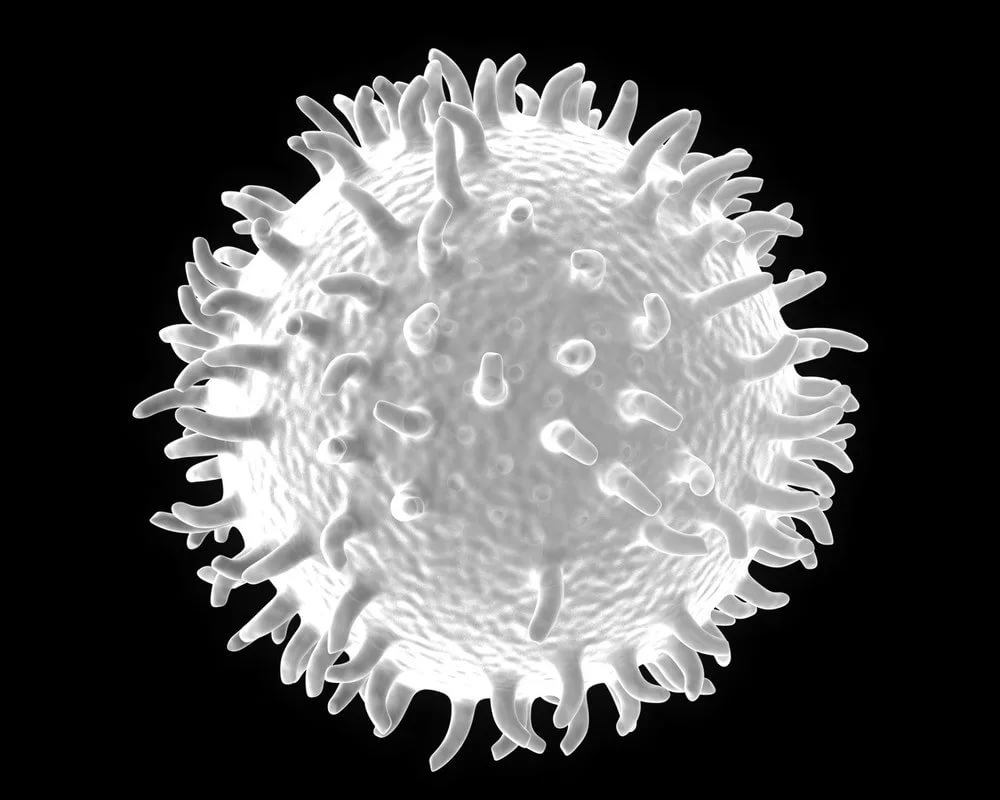 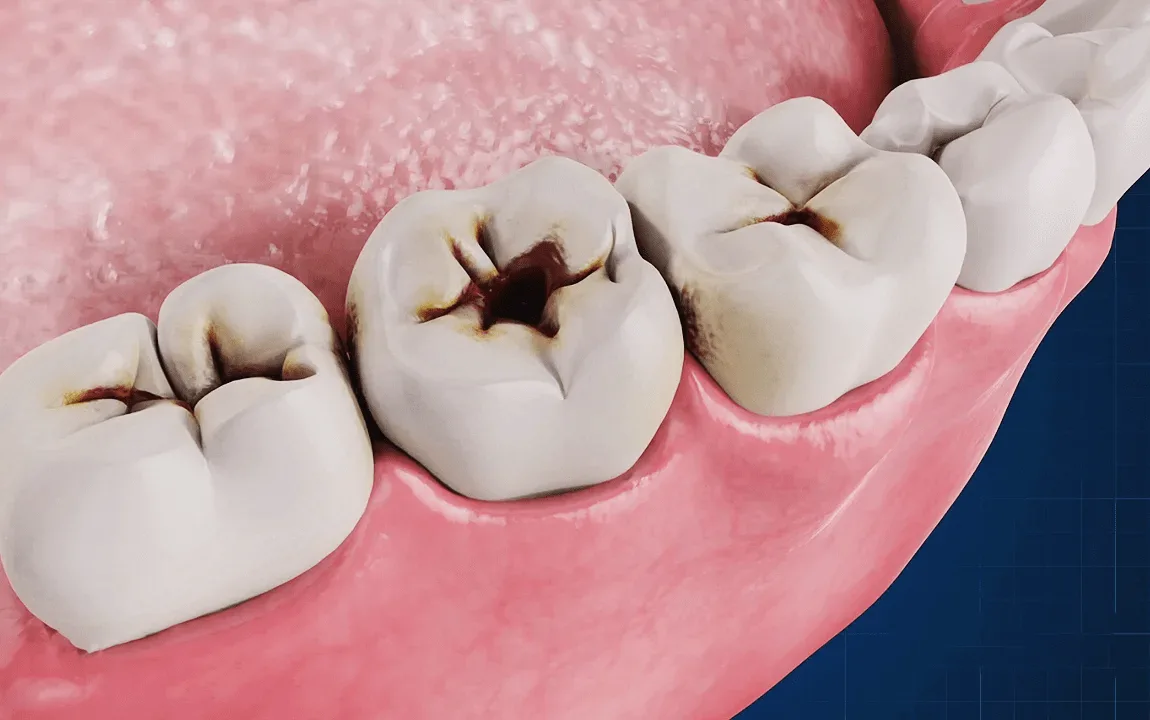 клиническая картина и диагностика
Местные симптомы 
краснота (расширение сосудов)
местный жар (усиление катаболических реакций)
припухлость (повышенная проницаемость стенок сосудов)
боль 
нарушение функции
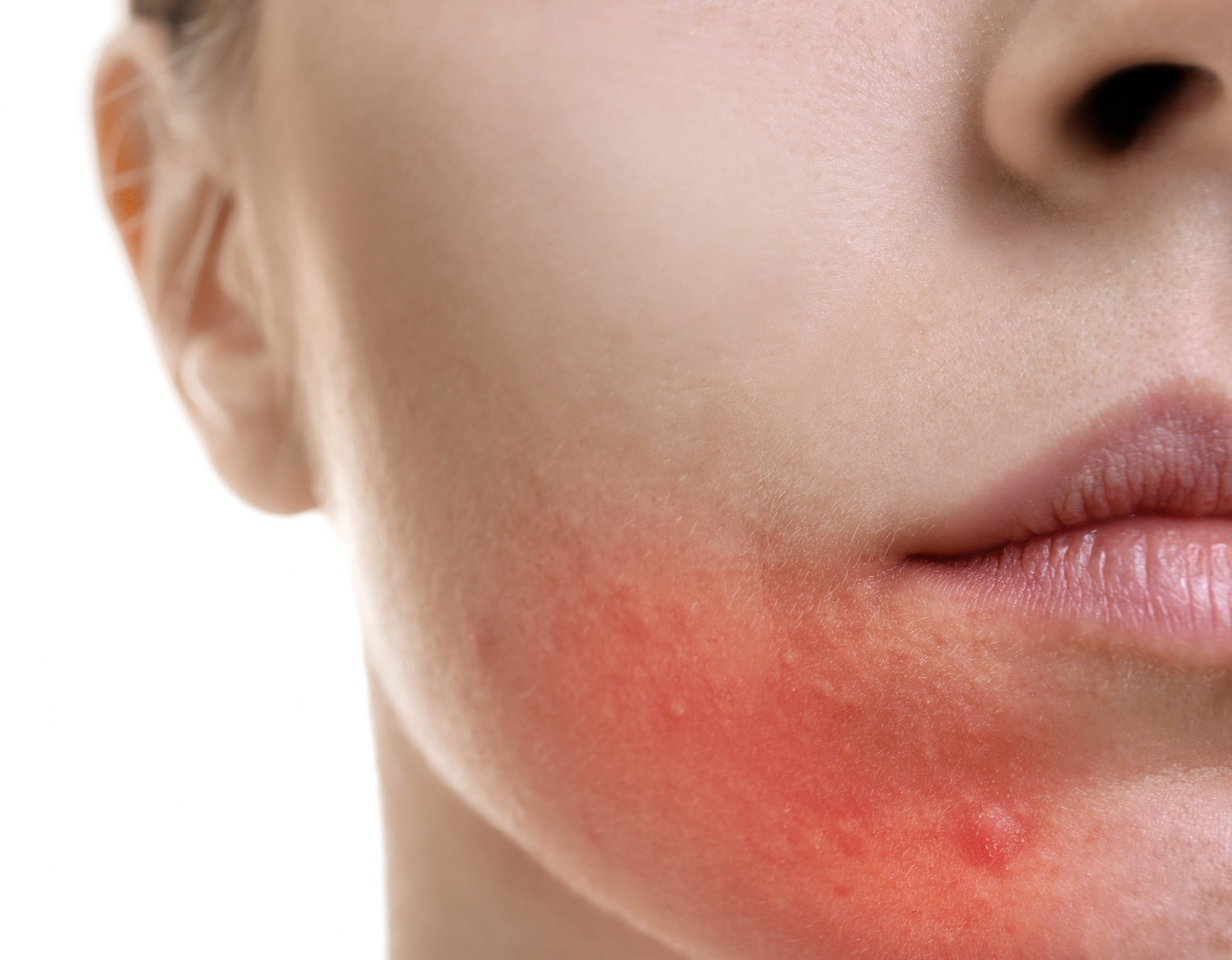 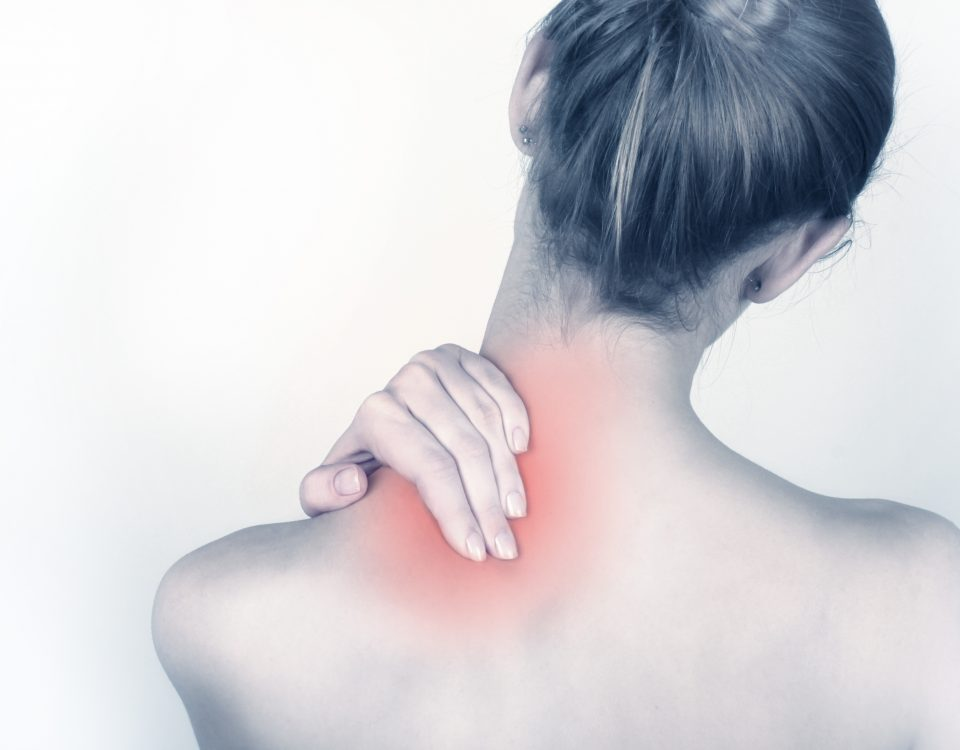 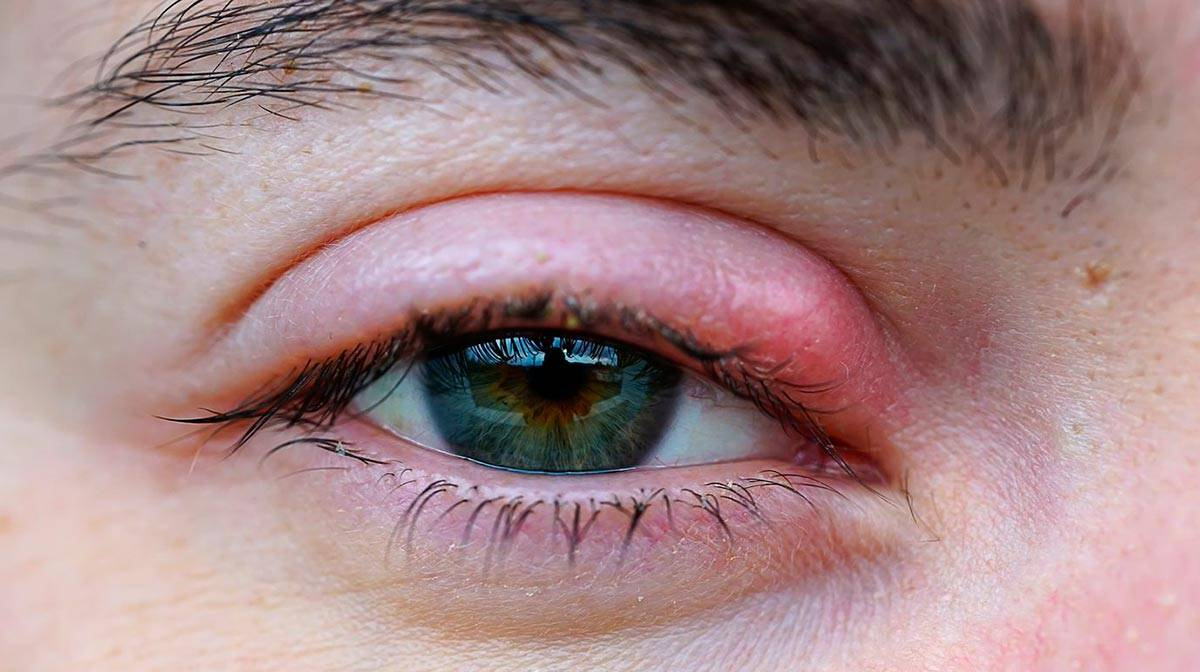 клиническая картина и диагностика
Симптомы наличия скопления гноя 

симптомы флюктуации, размягчения
дополнительные методы (УЗИ, КТ, МРТ)
диагностическая пункция
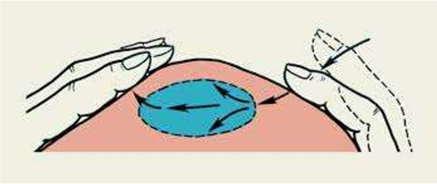 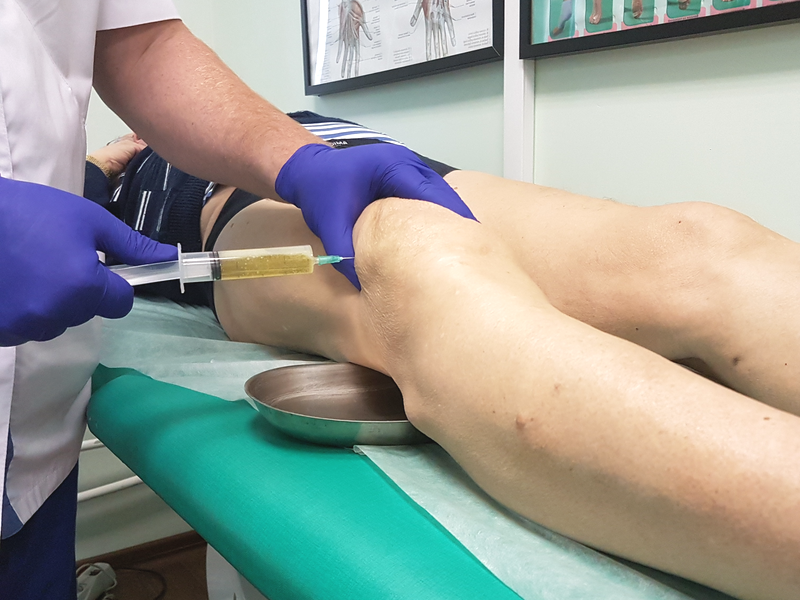 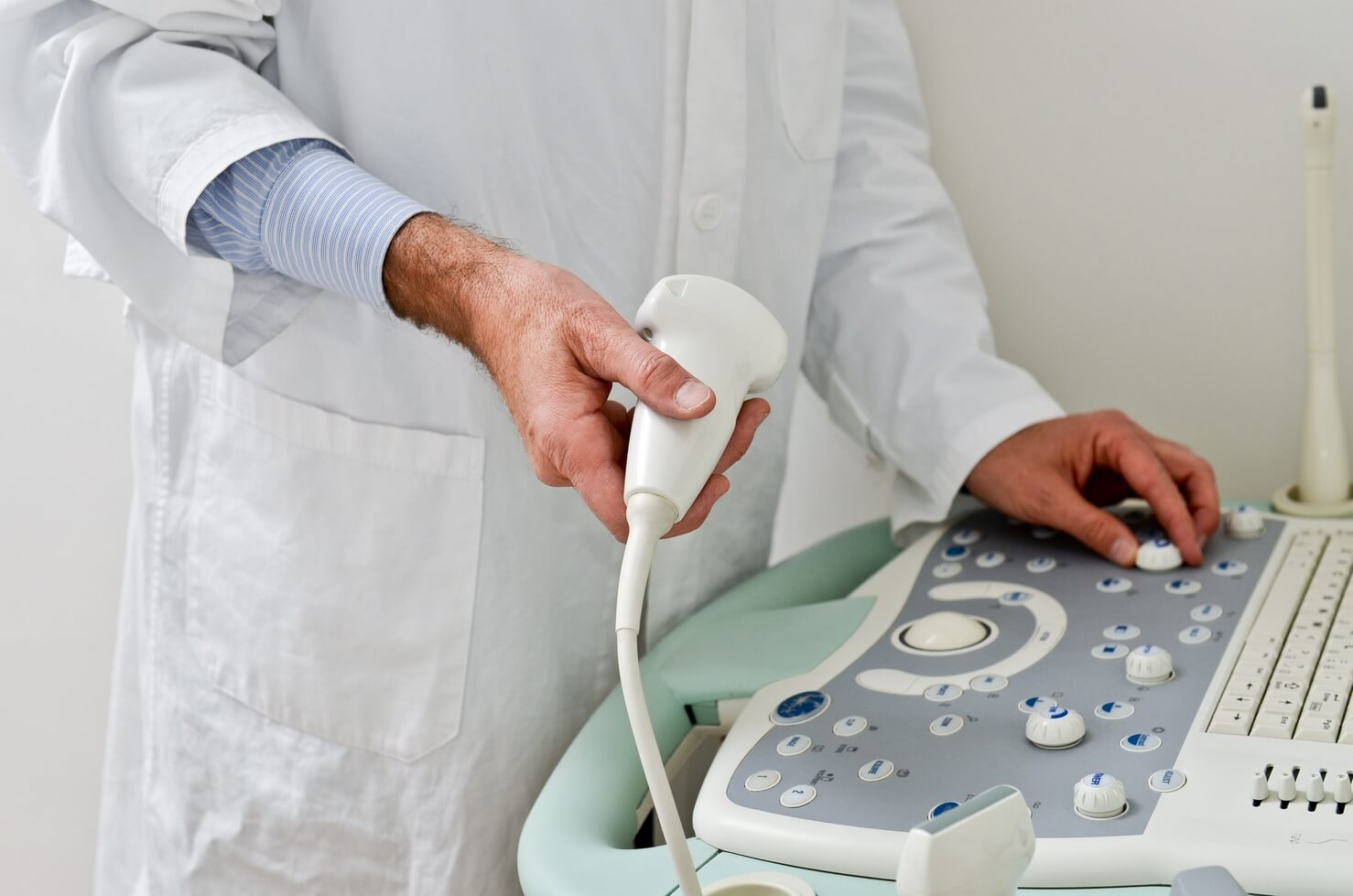 клиническая картина и диагностика
Общая реакция
жар 
озноб
головная боль
недомогание
слабость
плохой аппетит
изменения лабораторных данных (лейкоцитоз, сдвиг лекоцитарной формулы влево, повышение СОЭ)
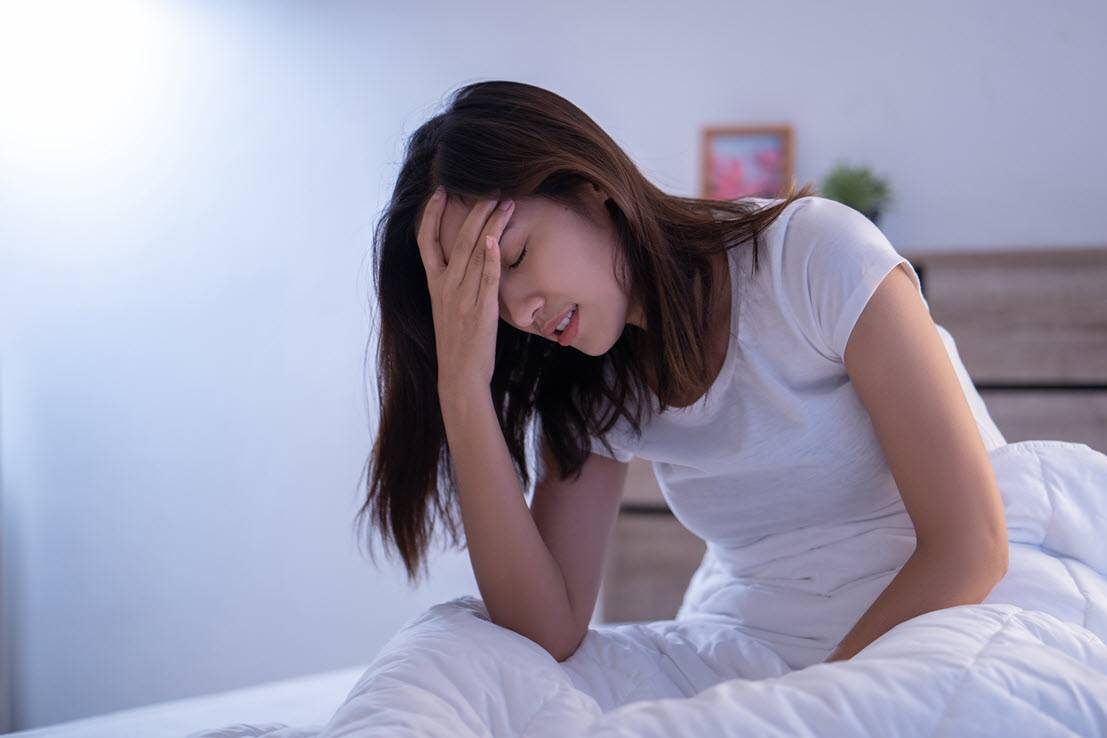 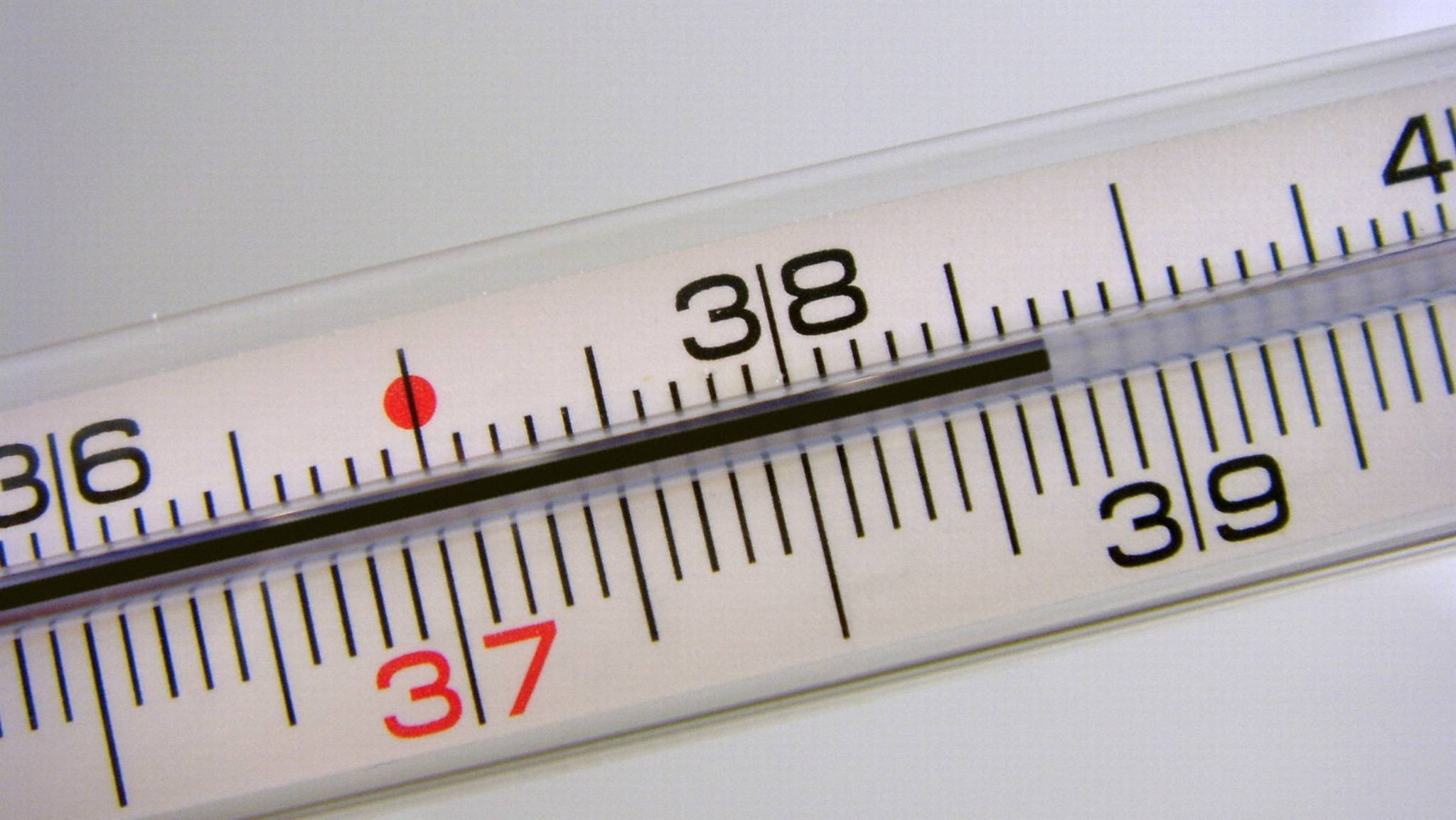 принципы лечения
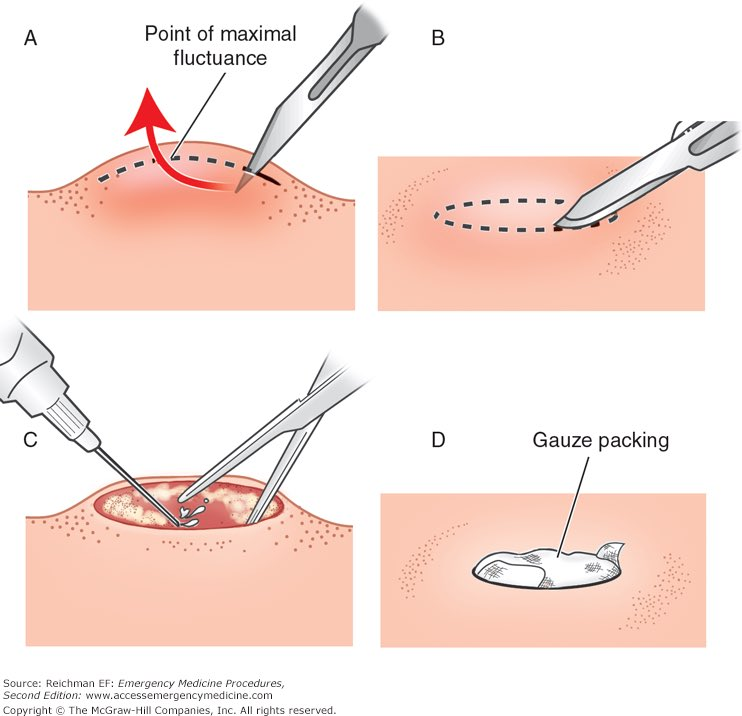 Местное лечение
вскрытие гнойного очага
адекватное дренирование гнойника
местное антисептическое воздействие
иммобилизация
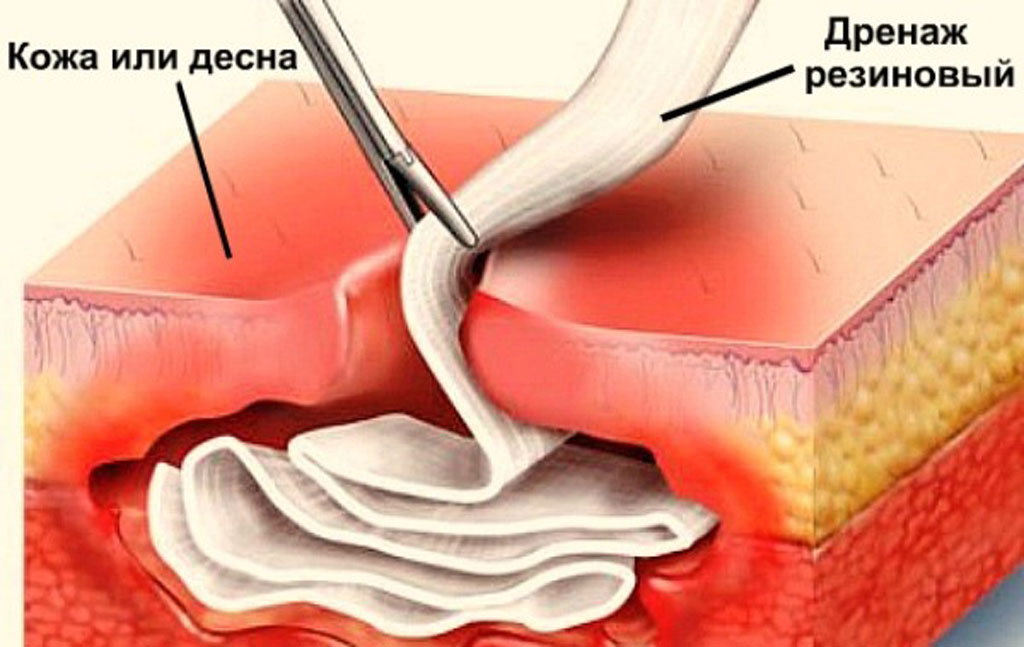 принципы лечения
Общее лечение
антибактериальная терапия
дезинтоксикационная терапия (обильное питье, инфузионная терапия)
иммунокоррекция (УФО крови, лекарственные вещества,)
симптоматическое лечение
Спасибо за внимание
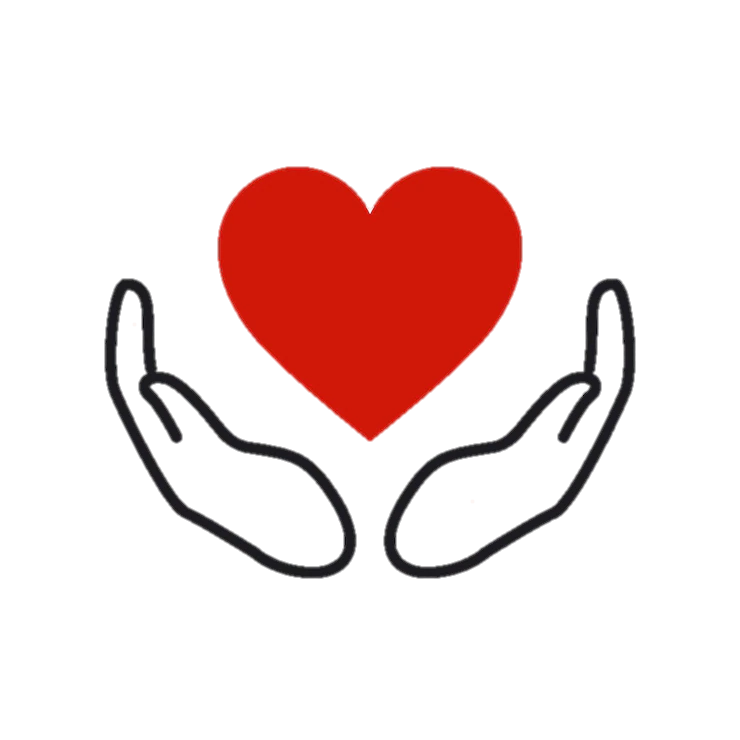